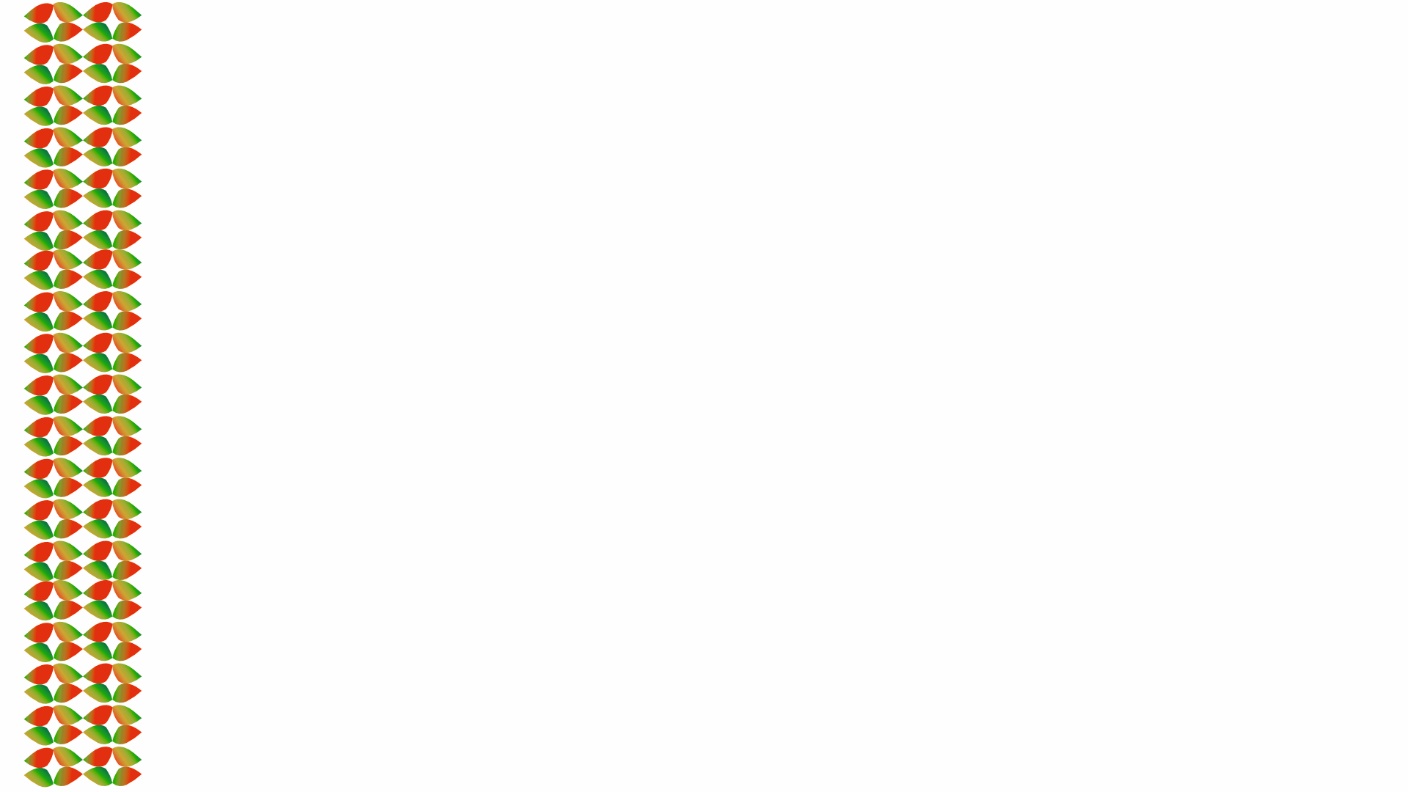 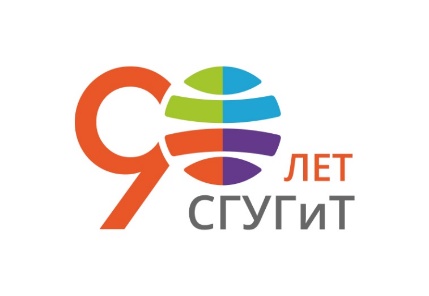 ХII Международная научно-практическая конференция
«Актуальные вопросы геодезии и геоинформационных систем»
Казань, 31 августа – 1 сентября 2023 г.
Планирование регионального экономического развития  на основе  геопространственной  технологии сценарного анализа территории
Исследование, выполнено в рамках проекта «Социально-экономическое развитие Азиатской России на основе синергии транспортной доступности, системных знаний о природно-ресурсном потенциале, расширяющегося пространства межрегиональных взаимодействий», Соглашение № 075-15-2020-804 от 02.10.2020 г.
Цель работы, ожидаемые и промежуточные результаты
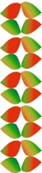 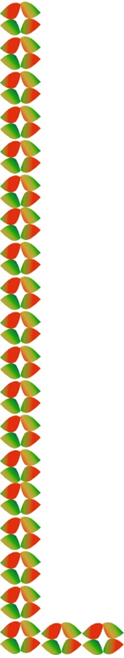 Цель проекта: создание web-сервиса для построения карт пригодности, полученных по результатам комплексной оценки сценарных планов социально-экономического и (или) пространственного развития регионов России.
1
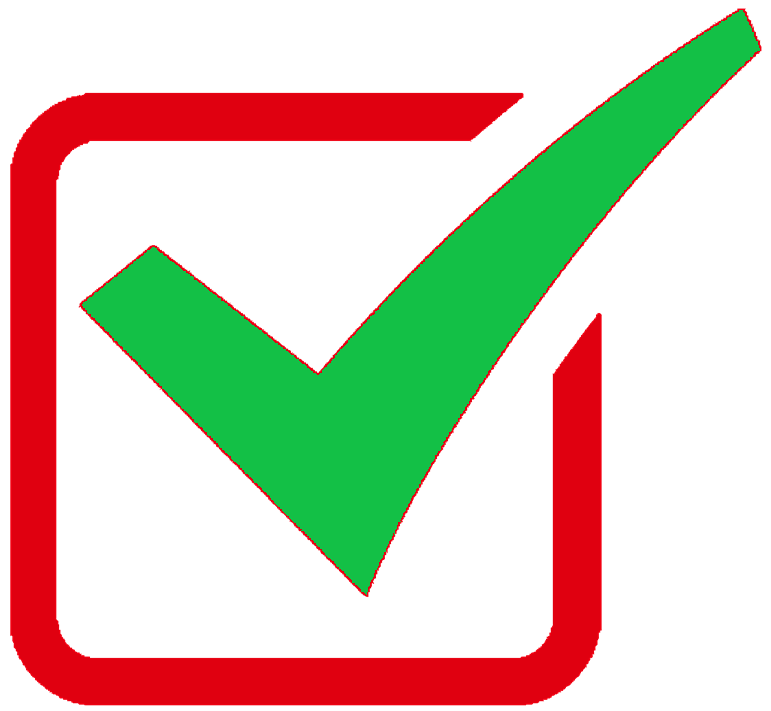 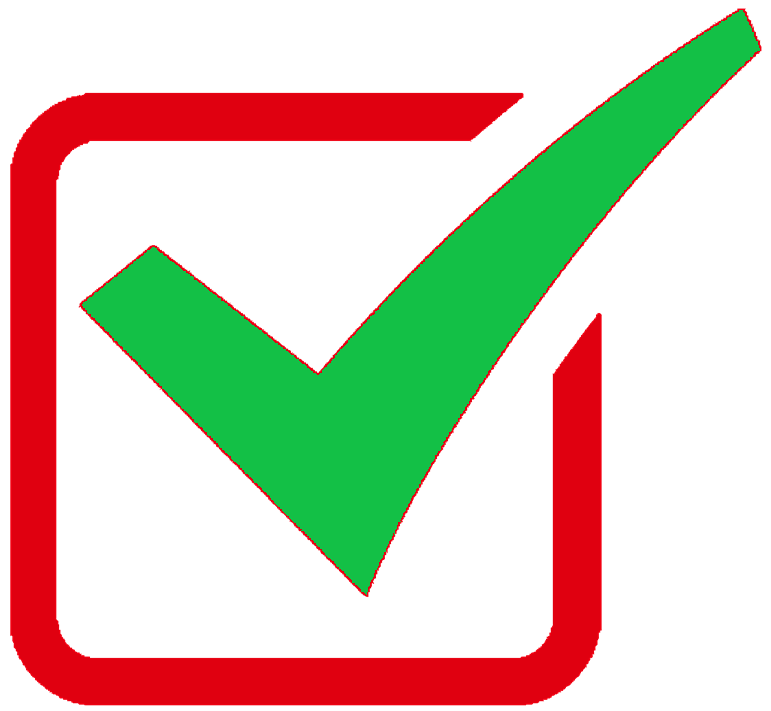 2–4
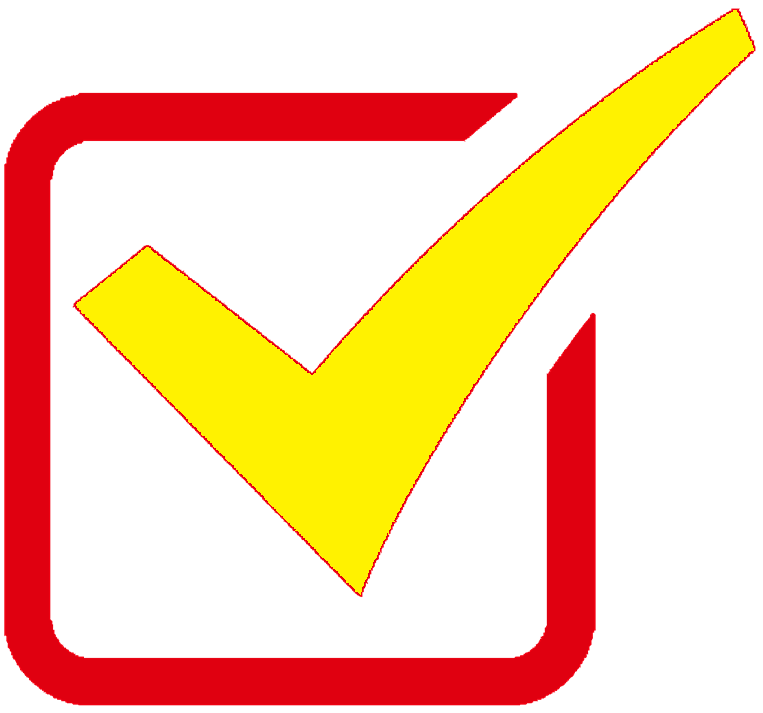 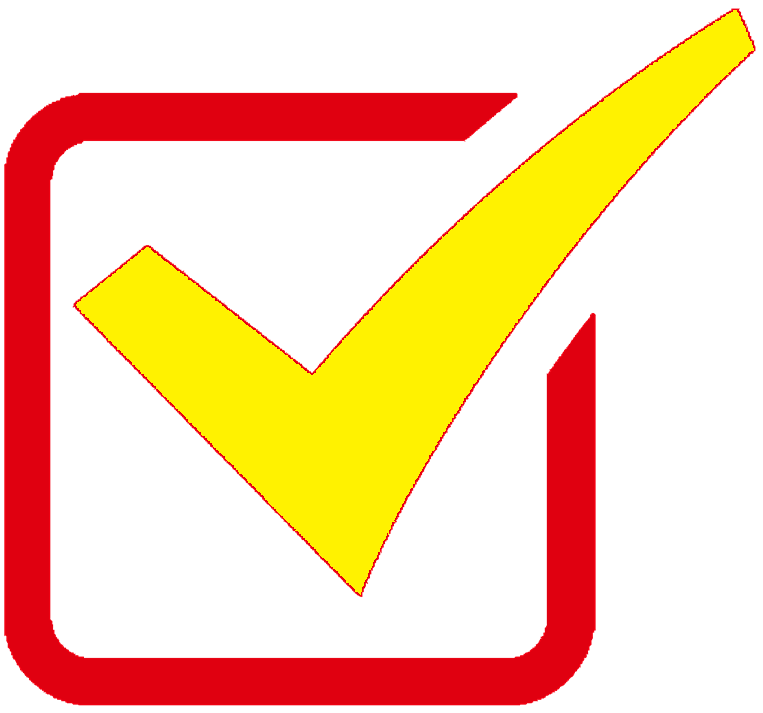 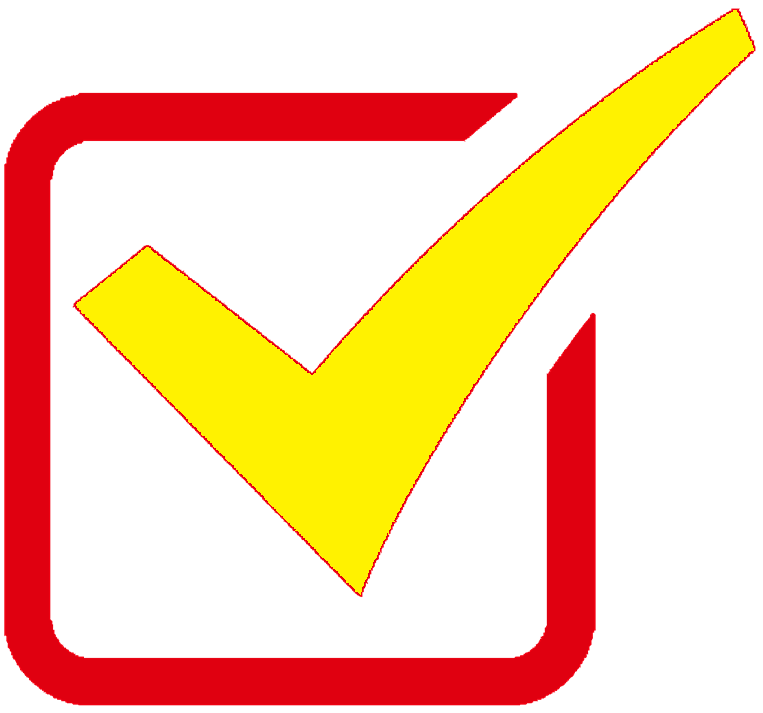 5-7
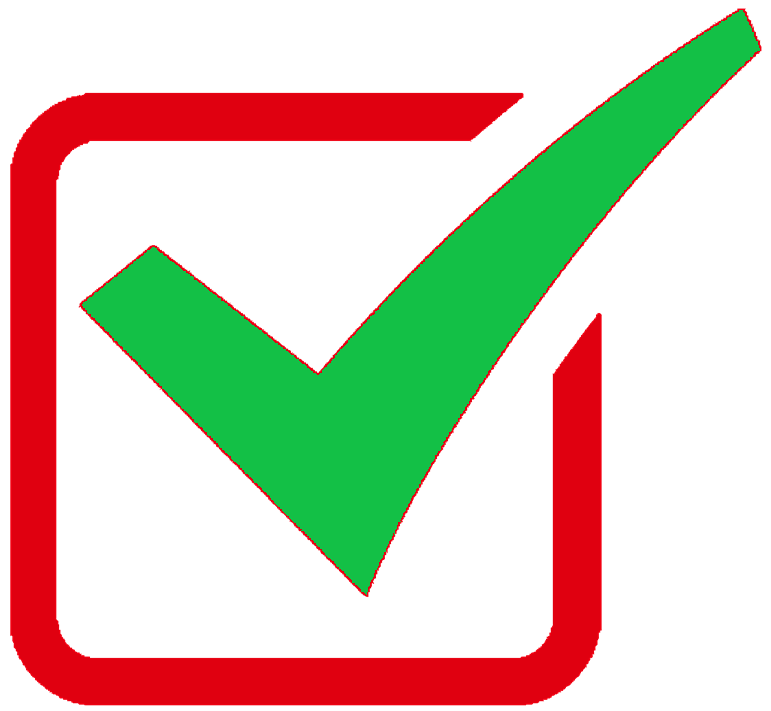 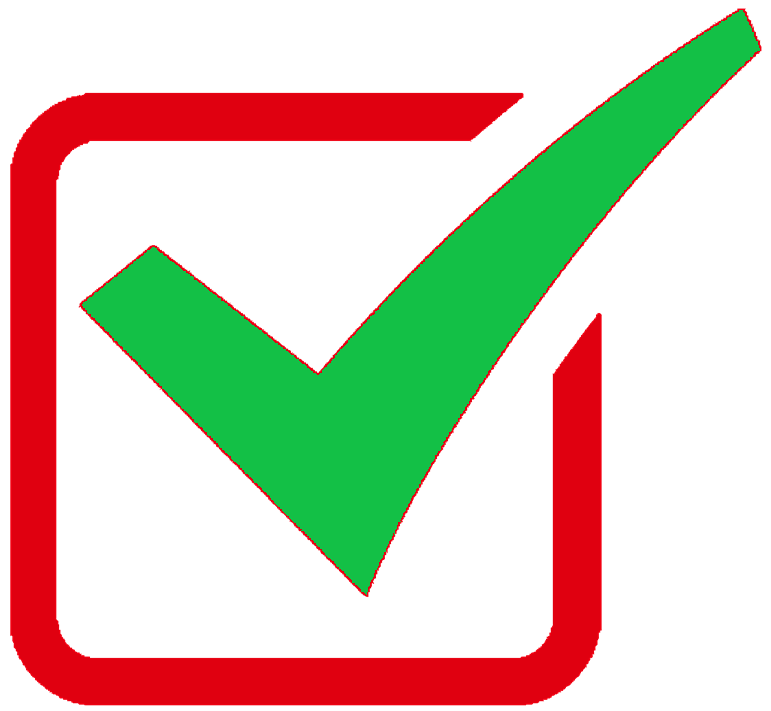 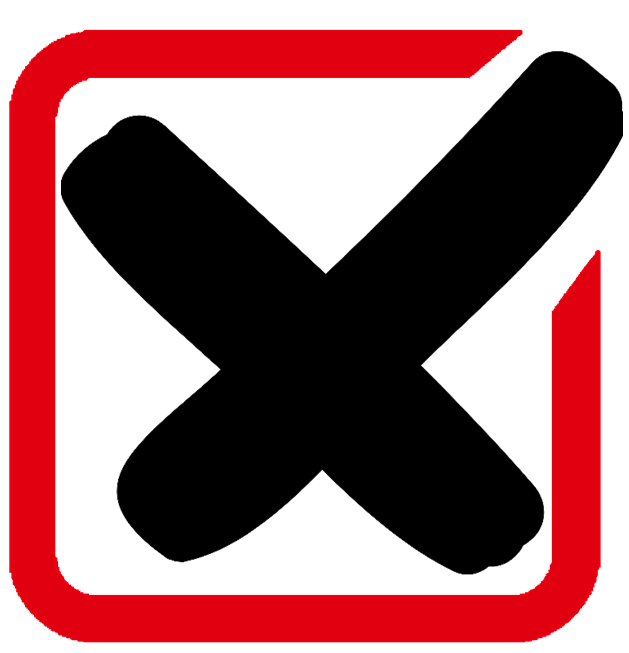 - частичное выполнение
- в стадии разработки
- 100 % выполнение
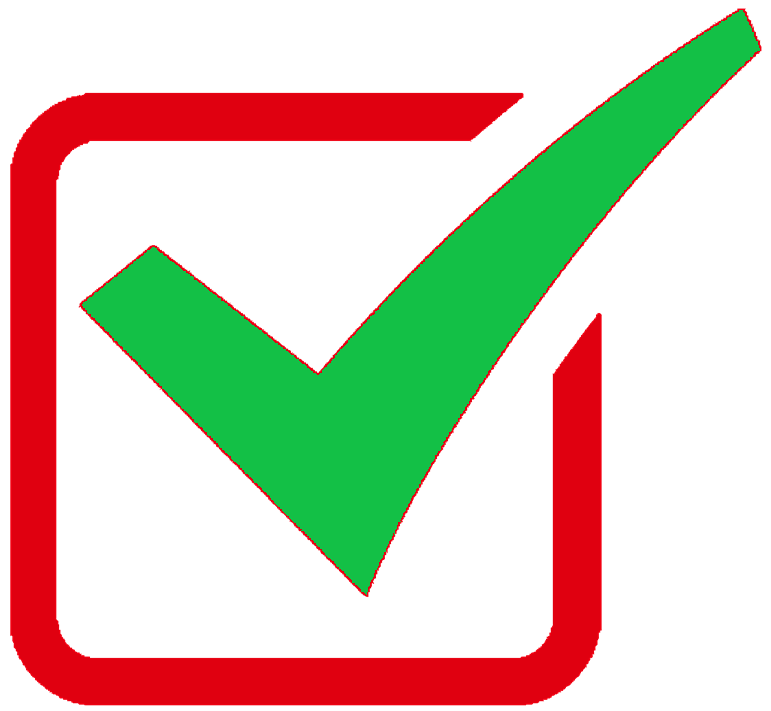 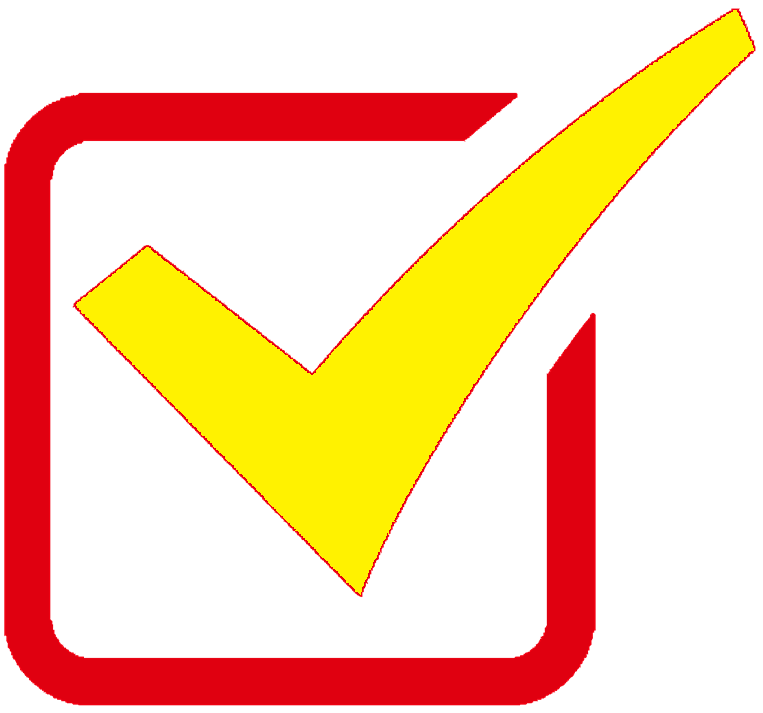 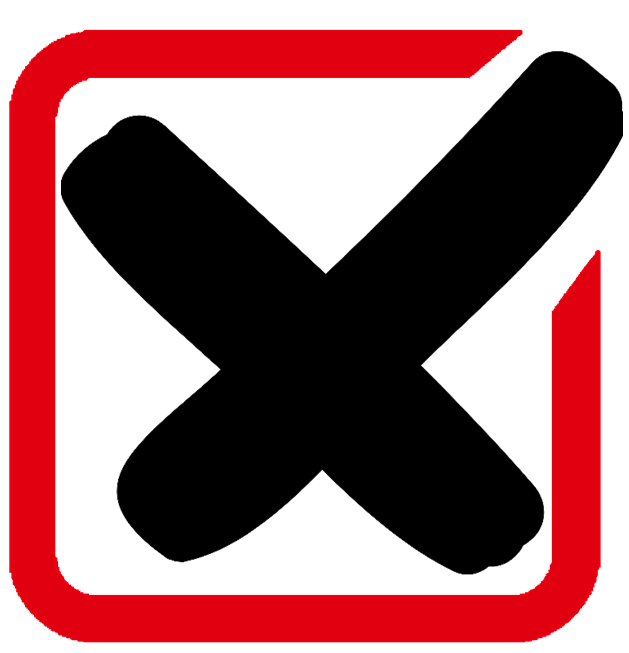 1-4 Свидетельства о государственной регистрации баз данных 20226213501, 20226227332, 20226227343 20236215024; 5-7 Свидетельства о государственной регистрации прог-рамм для ЭВМ 20226637335, 0226814046,   20236654297
2
Азиатская Россия: районы изучения
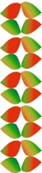 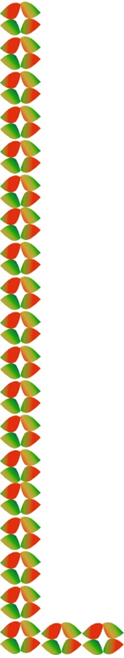 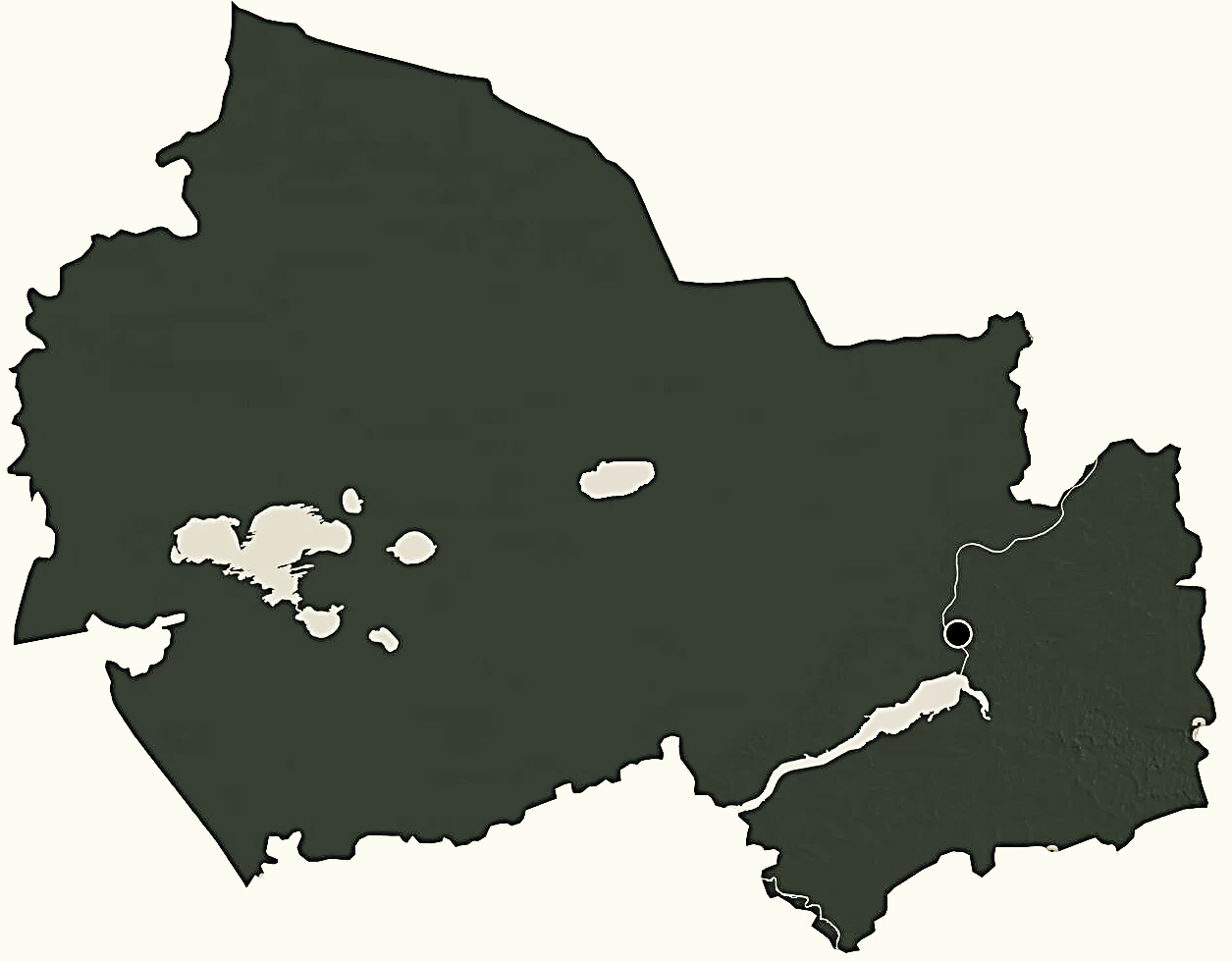 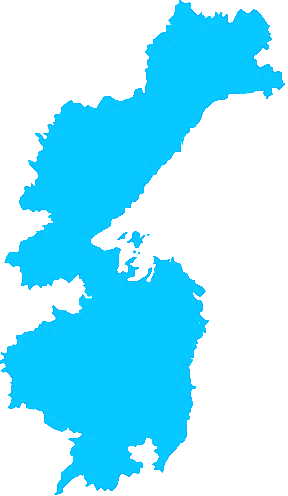 54°СШ
0°ВД
40°ВД
80°ВД
120°ВД
160°ВД
200°ВД
160°ВД
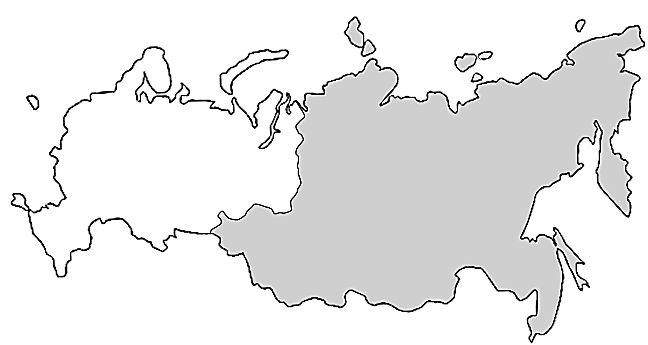 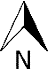 80°СШ
60°СШ
70°СШ
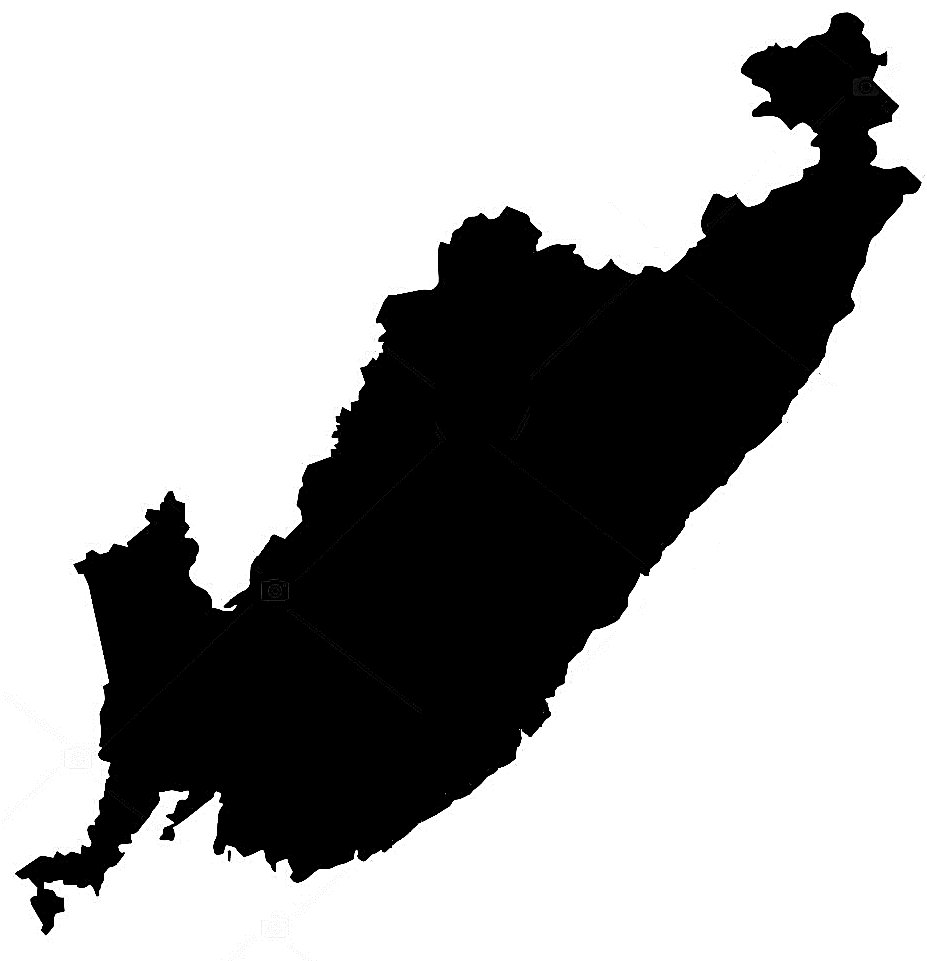 РОССИЙСКАЯ ФЕДЕРАЦИЯ
60°СШ
50°СШ
Казахстан
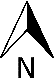 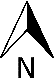 50°СШ
Китай
0
0
200
500
200
0
1000     1500 км
400       600 км
200
400 km
Монголия
Ю. Корея
Легенда
Азиатская Россия
Район изучения
Приморский край
Новосибирская область
Хабаровский край
Igor Musikhin & Alexander Karpik (2023) Use of GIS technology and cellular automata for modeling multiple socio-economic scenarios of regional spatial development and inter-regional cooperation, Geo-spatial Information Science, DOI:10.1080/10095020.2023.2182237
3
Сбор, преобразование, верификация и визуализация данных
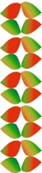 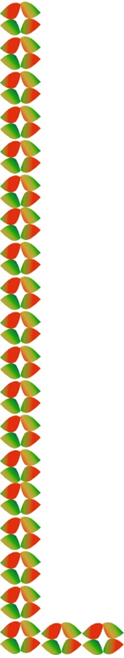 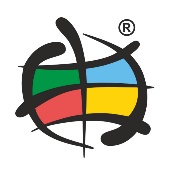 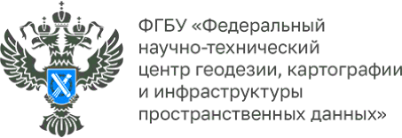 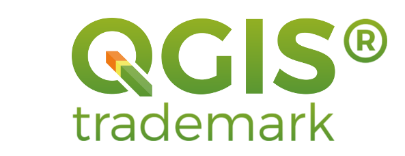 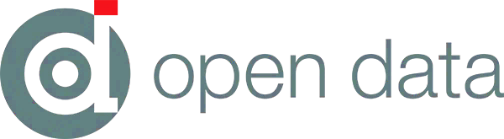 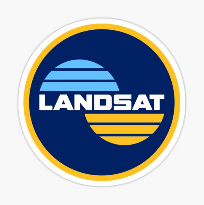 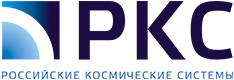 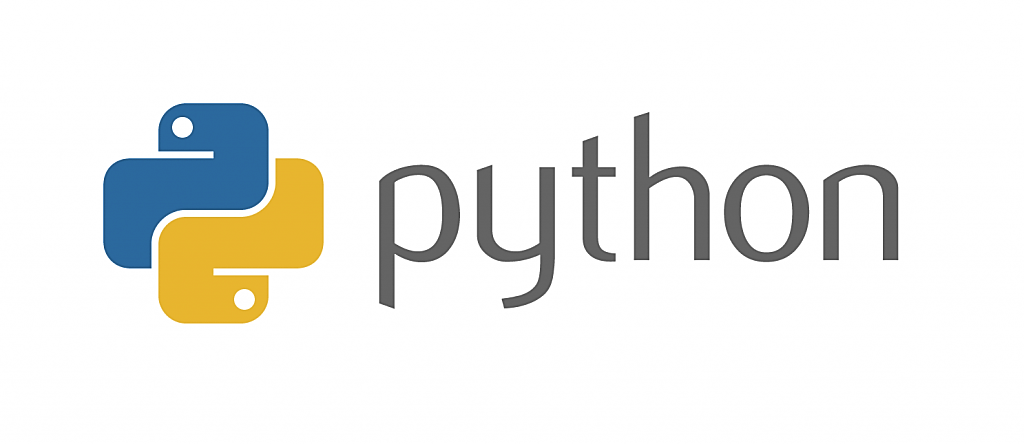 Государственный реестр лицензий на использование подземных природных ресурсов, их описание и координаты месторождения. 
Государственный реестр подземных месторождений, разрабатываемых по лицензии, их описание и местоположе-ние.
Климатическое зонирование.
Местоположение речных и морских портов.
Описание и местоположение участков недр, предоставленных в пользование, и лицензий на пользование недра-ми.
Реестр системообразующих предприятий, их описание и местоположение.
Реестр федеральных автодорог и их классификация.
Реестр, описание и местоположение металлургических предприятий.
Реестр, описание и местоположение минералообрабатывающих предприятий.
Реестр, описание и местоположение энергогенерирующих компаний.
Статистические данные по использованию земель.
Схемы и описание макрорегионов и их крупнейших городов.
Схемы магистральных нефтепроводов компании Транс-нефть.
Схемы магистральных трубопроводов и действующих ХПГ компании Газпром.
Схемы российских железных дорог.
Характеристики, описание и местоположение районов вечной мерзлоты.
4
Сбор, преобразование, верификация и визуализация данных
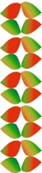 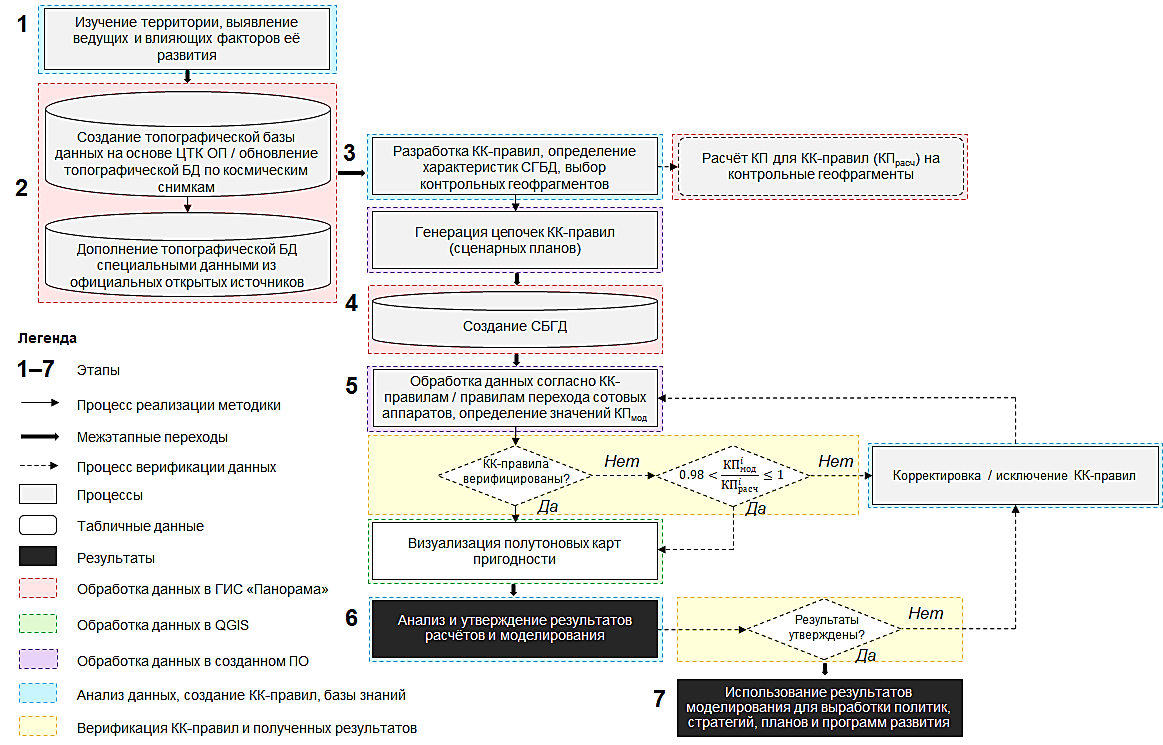 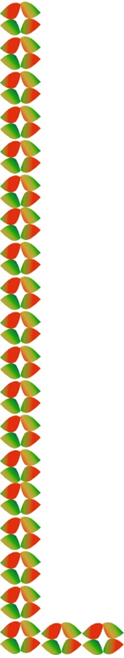 Создание баз знаний и их калибровка
Генерация наборов КК сценариев
Обработка данных по правилам перехода СА
Смоделированные карты пригодности
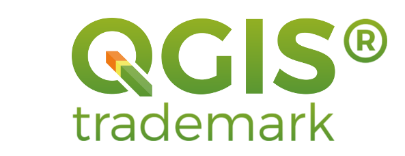 Оценка социально-экономических и пространств. моделей
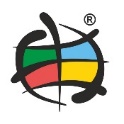 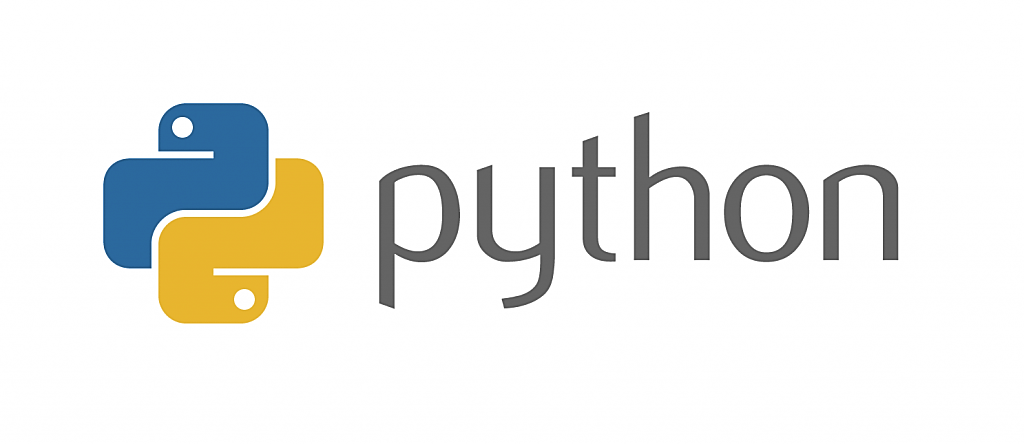 5
Преобразование данных с учётом драйверов развития региона
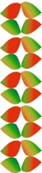 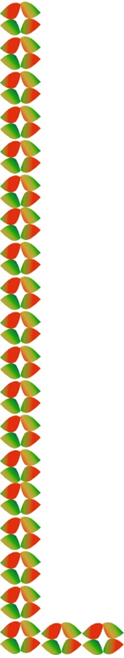 Аналитические исследования: 
выявление ведущих и влияющих факторов развития территории
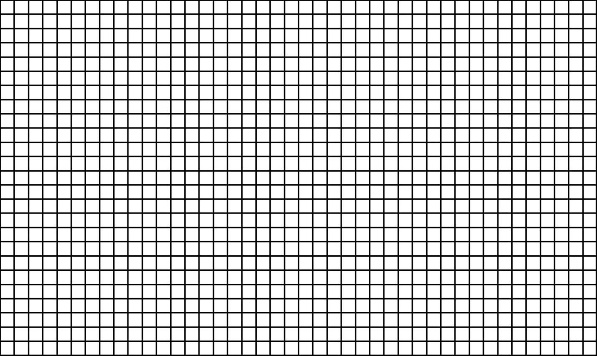 Производство продуктов питания и напитков;
Электроснабжение;
Газоснабжение;
Водоснабжение; 
Машиностроение; 
Электрическое и оптическое приборостроение; 
Горная промышленность; 
Химическое производство; 
Производство электрических двигателей и транс-
       портного оборудования; 
10.  Цветная и чёрная металлургия;
11.  Транспорт.
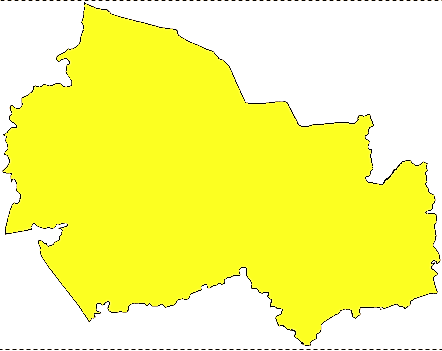 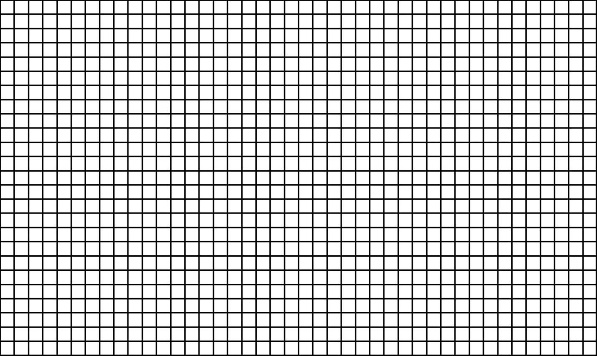 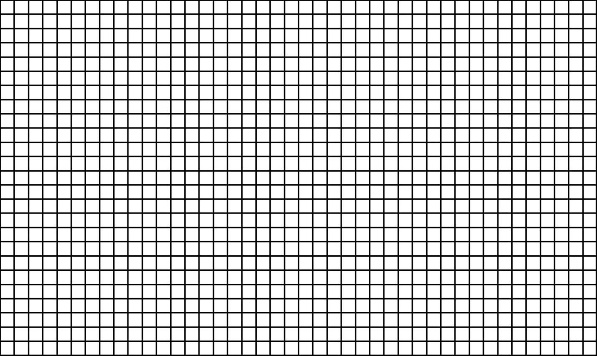 Формирование 
слоёв СБГД, 
калибровка 
параметров 
базы знаний,
 формирование 
сценариев
10 км
10 км
6
Легенда
Легенда
Легенда
Преобразование данных: создание специальной базы данных
Суммарная протяжённость
автодорог с твёрдым 
покрытием (км)
Дорожно-транспортная сеть
Гидрография
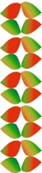 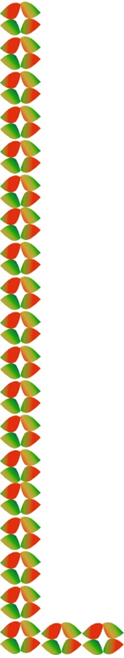 300 <
250 - 300
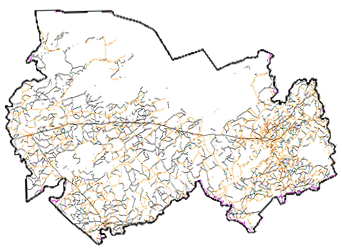 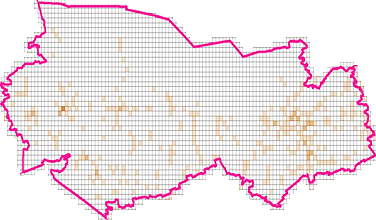 200 - 250
150 - 200
100 - 150
50 - 100
< 50
Легенда
Удалённость от речных
транспортных путей (км)
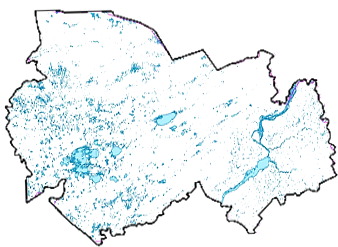 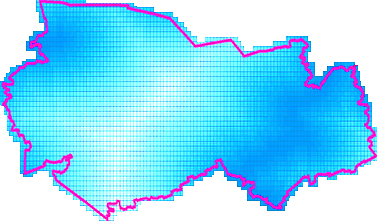 < 10
85 - 100
10 - 25
100 - 115
25 - 40
115 - 130
40 - 55
130 - 145
55 - 70
145 <
0
100
200       300 км
70 - 85
1 Musikhin, Igor; Karpik, Alexander P. (2022): Socio-Economic Development of Asian Russia – datasets for Khabarovsk and Primorsky Krais. figshare. Dataset. https://doi.org/10.6084/m9.figshare.20416599.v1
7
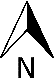 Легенда
Преобразование данных: создание специальной базы данных
Удалённость  от  нефте-  и
газопроводов  (км)
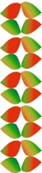 85 - 100
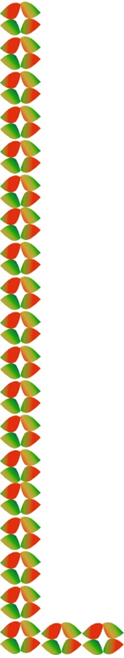 10 >
100 - 115
10 - 25
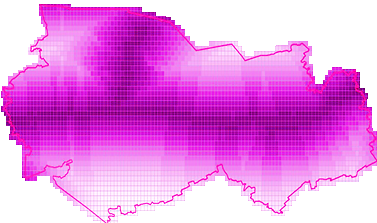 115 - 130
25 - 40
130 - 145
40 - 55
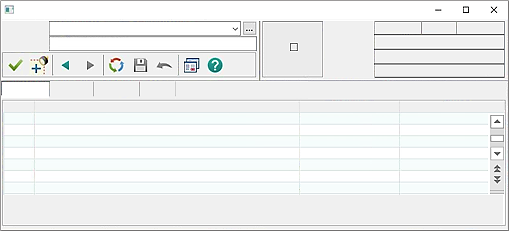 145 <
55 - 70
Код
5700
Номер
234258
Геофрагмент - 10x10 км
Специальная база геоданных1:
1,7 Мегабайт, 72 189 записей, 1 851 геофрагмент
70 - 85
S0000005700
Ключ
АЗИАТСКАЯ РОССИЯ– Новосибирская область
34800.00 м
Периметр
Площадь
78.40 кв. м.
Семантика
Метрика
Вид
Масштаб
Код
Ключ
Характеристика
Значение
Удалённость от водных путей, м
Количество водных путей
Удалённость от аэропортов, м
Удалённость от дорог с твёрдым покрытием, м
Протяжённость дорог с твёрдым покрытием, м
Количество дорог с твёрдым покрытием
Протяжённость дорог с твёрдым покрытием, м / км2
NearWater
CountWaterway
NearAir
NearAuto
LenghtAuto
CountAuto
LenghtAuto1km
600
601
602
610
620
621
622
177931.1
0
191857.6
0.0
4092.9
3
40.9
Легенда
Удалённость от грузовых 
речных портов (км)
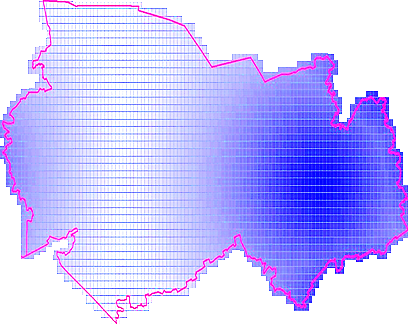 10 >
85 - 100
10 - 25
100 - 115
25 - 40
115 - 130
40 - 55
130 - 145
0
100
200       300 км
55 - 70
145 <
70 - 85
1 Musikhin, Igor; Karpik, Alexander P. (2022): Socio-Economic Development of Asian Russia – datasets for Khabarovsk and Primorsky Krais. figshare. Dataset. https://doi.org/10.6084/m9.figshare.20416599.v1
8
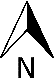 Разработка правил базы знаний – элементарных сценариев
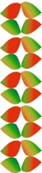 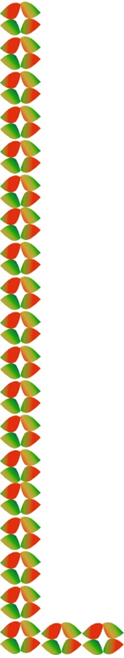 D.6 "rating": {
    "0": "(matrix_number_of_directions_of_roads_with_coverage == 0 and matrix_number_of_railway_tracks == 0 and matrix_number_of_waterways == 0) and matrix_remoteness_from_metallurgical != 0",
    "1": "((matrix_number_of_directions_of_roads_with_coverage > 0 or matrix_number_of_railway_tracks > 0 or matrix_number_of_waterways > 0) and not (matrix_number_of_directions_of_roads_with_coverage > 0 and matrix_number_of_railway_tracks > 0 and matrix_number_of_waterways > 0)) and matrix_remoteness_from_metallurgical != 0",
…
    "5": "(((matrix_length_a_of_roads_with_coverage + matrix_length_railway) >= 0.5*1000) or (matrix_length_a_of_roads_with_coverage >= 0.5*1000 and matrix_number_of_waterways > 0) or (matrix_length_railway >= 0.5*1000 and matrix_number_of_waterways > 0)) and matrix_remoteness_from_metallurgical == 0"
                  }
9
*Коэффициент пригодности
Создание базы знаний, с учётом ведущих факторов региона
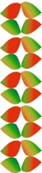 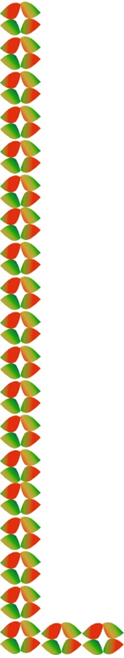 Пример инвестиционного сцена-рия: 
Необходимо найти все геофрагмен-ты в которых имеются населённые пункты, хорошее энергообеспече-ие, с развитой сетью железных дорог и  дорог с твёрдым покрыти-ем, где есть системообразующие предприятия
A.1 + B2 + D.7 + E.1 + E.2
Пример социального сценария: 
Необходимо найти геофрагменты, через которые проходят железные дороги, дороги с твёрдым покры-тием, нефтегазопроводы и сети ЛЭП, и где нет населённых пунктов и системообразующих предприятий
E.1 + E.2 + E.3 + B2 + (A.1)ин + (D.7)ин
10
*Коэффициент пригодности
Внешний программный модуль расширения ГИС (QGIS)
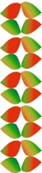 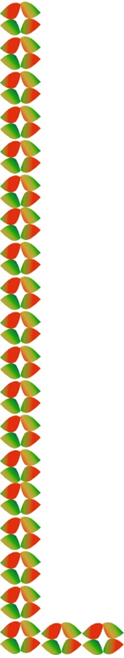 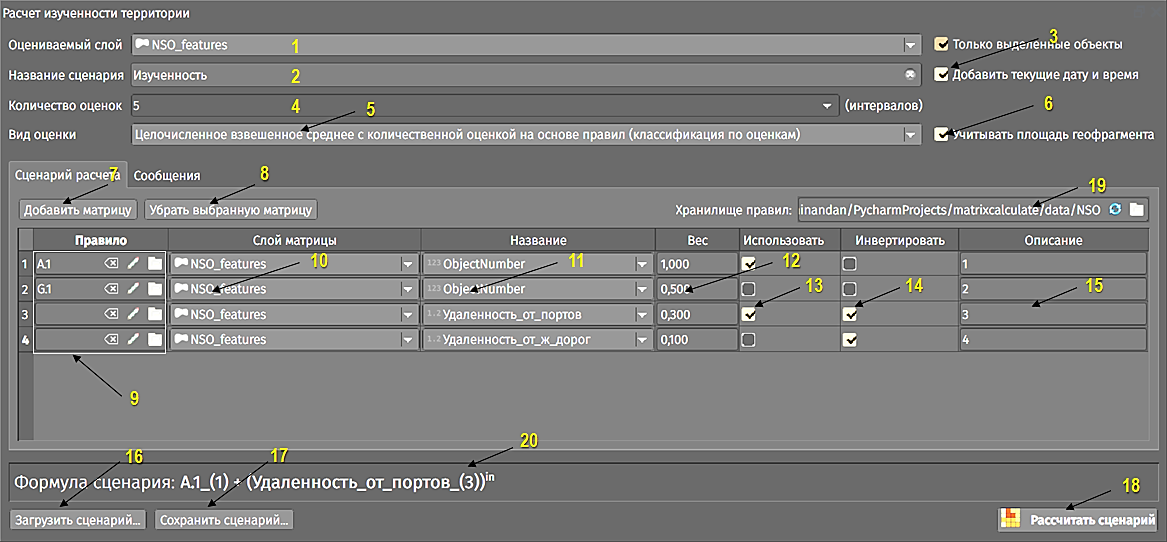 Переключатель, инвертирующий оценки элементарного правила в сце-нарном плане;
Поле для ввода комментария;
Кнопка для загрузки сценарного плана;
Кнопка для сохранения сценарного плана на компьютере;
Кнопка запуска процесса автоматической обработки сценарного плана;
Поле для ввода адреса нахождения базы знаний; 
Полем, в котором представлена формула активного сценарного плана
Поле для  введения комментария к элементу сценарного плана.
Кнопка для добавления в сценарный план элементарного правила из базы знаний и/или тематического слоя из СГБД; 
Кнопка удаления элементарного правила из сценарного плана; 
Набором элементарных правил и тематических слоёв, включённых в сценарный план; 
Наименование СБГД из которой импортируют данные для базы знаний / алгоритмов сотовых аппаратов;
Название тематического слоя в БСГД; 
Весовой коэффициент, применяемый к элементу сценарного плана; 
Переключатель для временного элемента сценарного плана;
Выпадающее меню для выбора СБГД; 
Окно для ввода имени создаваемого сценария; 
Переключатель, добавляющий к имени сценария дату и время создания; 
Выпадающее меню для выбора количества полутонов цветовой шкалы;
Выпадающее меню для выбора варианта обработки сценарного плана; 
Переключатель для пересчёта значений матриц СБГД на 1 км2;
11
Разработка и тестирование программного обеспечения*
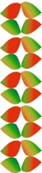 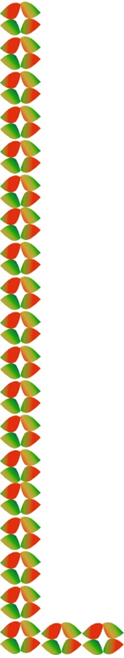 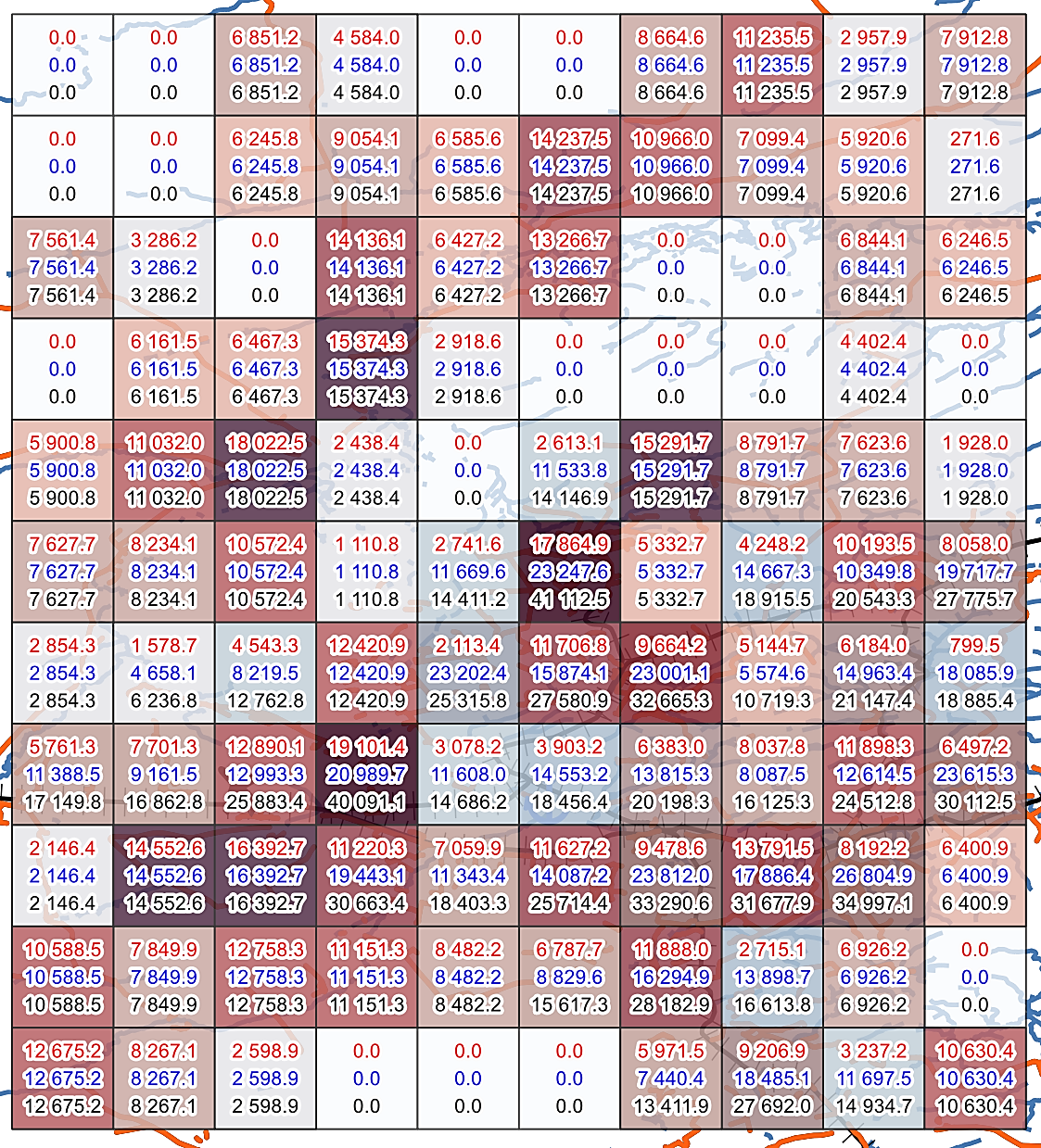 *Musikhin, Igor (2022): Socio-Economic Development of Asian Russia – open source software package (Cellular automata). figshare. Software. https://doi.org/10.6084/m9.figshare.20417019.v1
12
Верификация алгоритмов и валидация полученных результатов
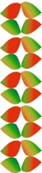 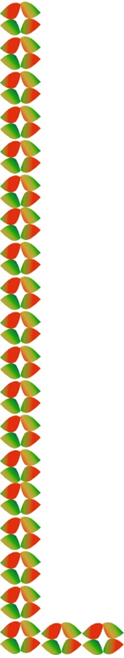 13
Алгоритм выдавал неверный результат если 1крупный населённый пункт попадал сразу в несколько геофрагментов.
Анализ полученных результатов: инвестиционные сценарии – НСО
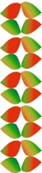 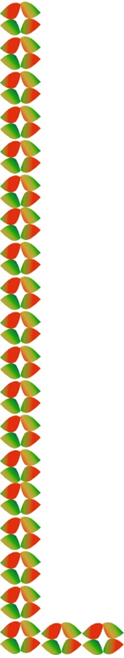 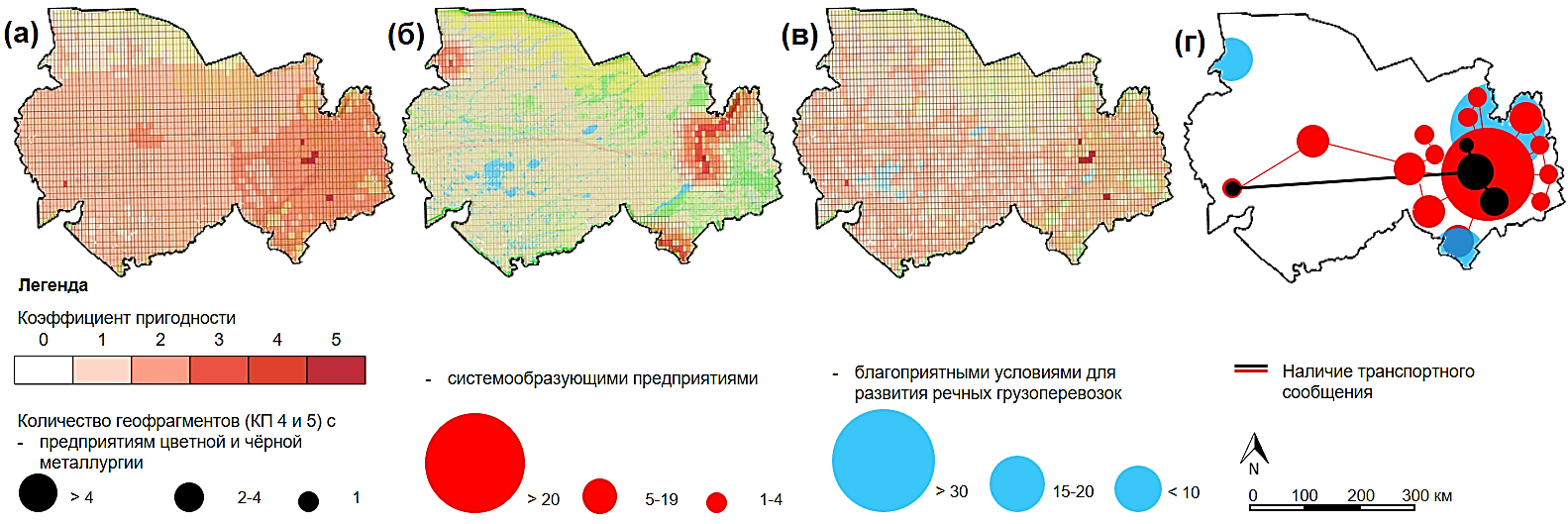 (a) Заселённые геофрагменты, расположенные вблизи системообразующих предприятий – СА[D.2]ин + СА[D.6]ин + СА[D.7]ин + A.1, 
(б) Заселённые геофрагменты, расположенные вблизи развитой сети речных путей – Е.3 + A.1, 
(в) Заселённые геофрагменты с хорошей энергообеспеченностью, расположенные вблизи металлургических предприятий и железных дорог  – D.6 + E.1 + B.1 + A.1, 
(г) расположение действующих и возможных специализированных кластеров и производственных цепочек.
14
Анализ полученных результатов: социальные сценарные планы – НСО
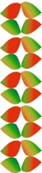 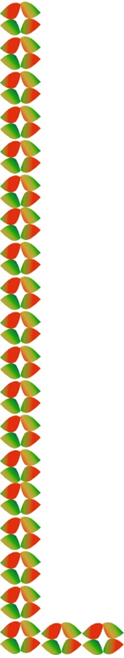 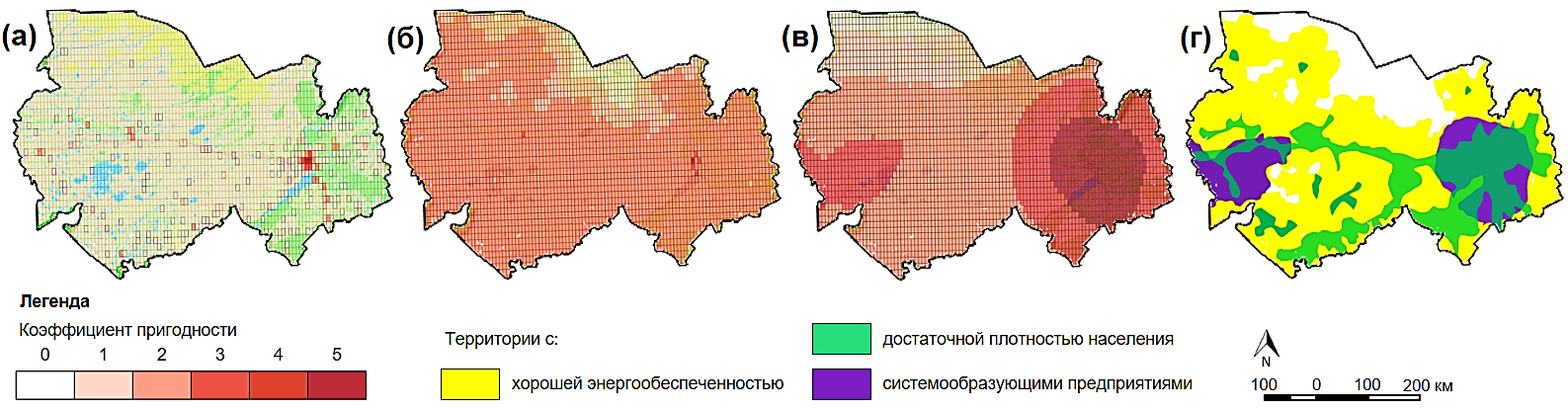 (а) Геофрагменты с высокой плотностью населения – А.1 
(б) Геофрагменты с хорошей энергообеспеченностью – СА[B.1]ин 
(в) Заселённые геофрагменты, расположенные вблизи от системообразующих предприятий – A.1 + СА[D.2]ин + СА[D.6]ин + СА[D.7]ин, 
(г) Территории, имеющие высокий потенциал эконмического развития производства.
15
Визуализация результатов сценарной обработки данных – ДВФО
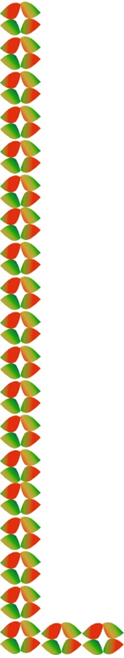 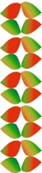 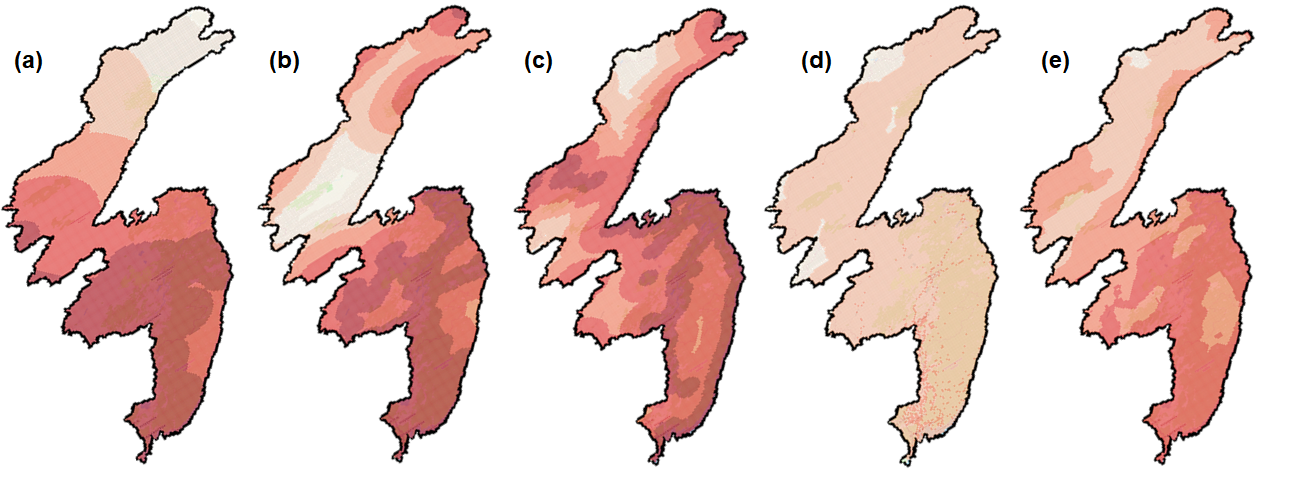 Легенда
Коэффициент пригодности
0 – не пригоден
1
2
0
150
300
450 км
3
4
(a) Развитая железнодорожная сеть – E.1, 
(b) Развитая сеть автодорог с твёрдым покрытием – E.2, 
(c) Развитая сеть речного и морского транспорта – E.3, 
(d) Населённые области – A.1
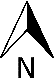 5 – наиболее пригоден
(e) Населённые области с развитой железнодорожной, автодорожной сетью и сетью речного и морского транспорта – E.1 + E.2 + E.3 + A.1
16
Анализ полученных результатов: социальные сценарные планы
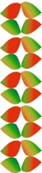 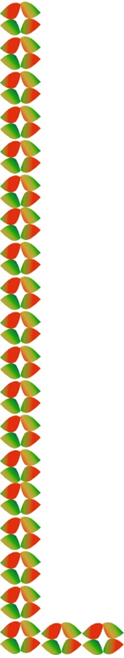 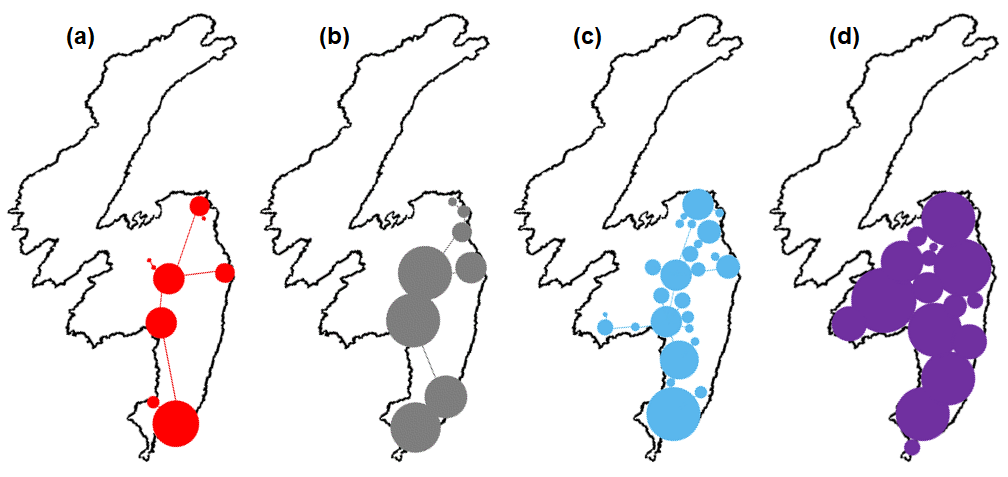 Легенда
Наличие промышленной инфра-
структуры (геофрагменты с КП 4 и 5)
26 <
24-25
22-23
20-21
17-19
15-16
13-14
11-12
9-10
7-8
5-6
4
0
150
300
450 км
1
3
2
Наличие транспортной инфраструктуры между кластерами
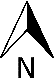 Кластерное развитие региона (макрорегиона): 
(a) Судостроение 
(b) Международные транзитные грузопотоки 
(c) Авиастроение 
(d) Рыболовство и производство морепродуктов
17
Анализ полученных результатов: социальные сценарные планы
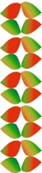 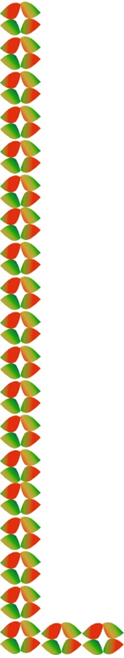 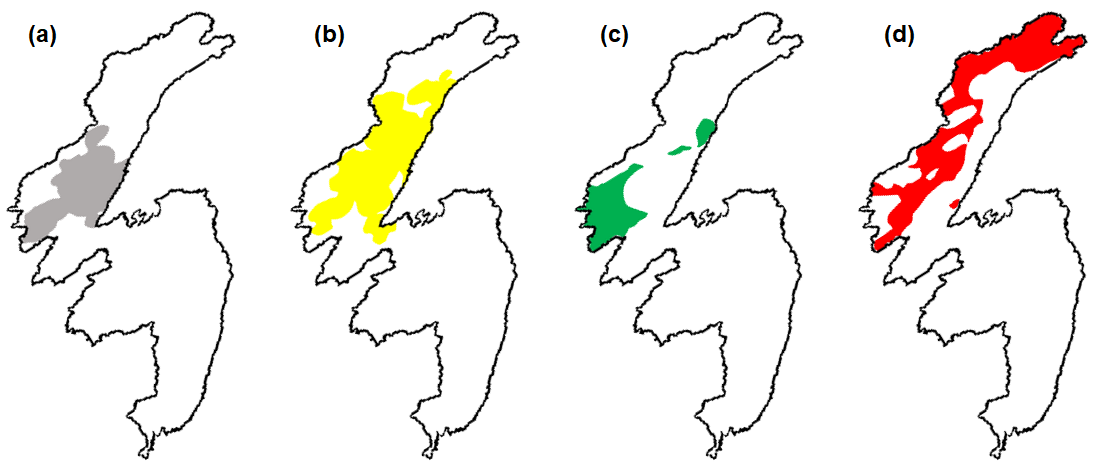 0
150
300
450 км
(a) Населённые территории без дорог с твёрдым покрытием – A.1 + (E.1)R, 
(b) Населённые территории с дефицитом энергогенерации – A.1 + (B.1)R, 
(c) Населённые территории удалённые от ЛЭП – A.1 + (B.2)R, 
(d) Населённые области не имеющие системообразующих предприятий – A.1 + (D.7)R
Легенда
Выявленные дефициты
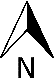 Дороги с твёрдым покрытием
Энергогенерирующие компании
Линии электропередач
18
Системообразующие предприятия
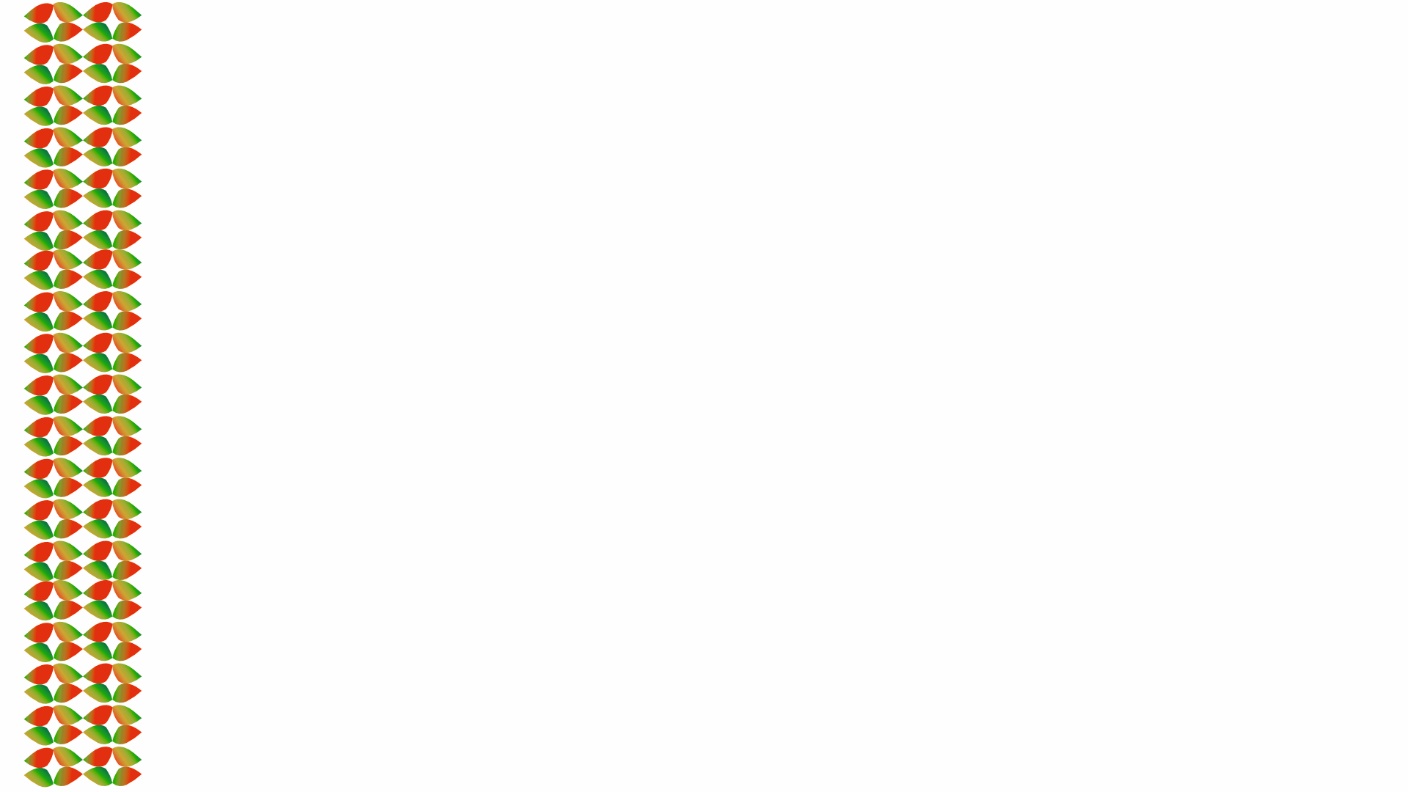 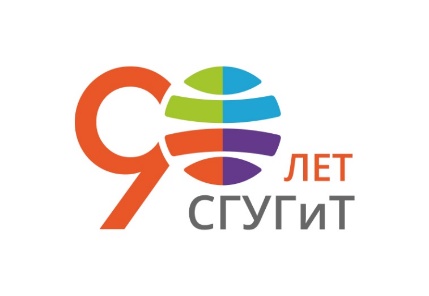 ХII Международная научно-практическая конференция
«Актуальные вопросы геодезии и геоинформационных систем»
Казань, 31 августа – 1 сентября 2023 г.
Технологический прогресс возможен тогда, когда его продукты могут быть использованы
Мусихин Игорь Александрович, 
Сибирский государственный университет геосистем и технологий
г. Новосибирск, 630108, ул. Плахотного, 10, 
e-mail: i.a.musikhin_vr@ssga.ru